Zorg- & WelzijnsknooppuntenZorgInformatieNetwerkenELZ-Ambassadeurs
Startpunt: Strategische doelstellingen ELZ
De persoon met een zorg- of ondersteuningsnood (PZON) krijgt in zijn buurt de kans om op informele wijze een vraag te stellen en wordt geholpen bij het formuleren en concretiseren van de zorgvraag. Hierbij wordt er zo warm mogelijk doorverwezen. ​
De hulpverlener biedt zorg op maat vanuit zijn expertise en herkent achterliggende vragen buiten de eigen expertise
laagdrempelig
decentraal - lokaal
signalen herkennen
ELZ-Ambassadeur
vormingstraject
[Speaker Notes: Doelstelling in herinnering brengen: PZON centraal]
Startpunt:Strategische doelstellingen ELZ
Alle zorg- en hulpverleners participeren actief in het eerstelijnsnetwerk. Binnen dit netwerk kennen we elkaars expertise en werken we in vertrouwen samen.​
kringwerking
clusterwerking
lokaal samenwerken over clusters heen

lokale netwerken
sociale kaart
Desk research gelijkaardige initiatieven
Waar staan we?
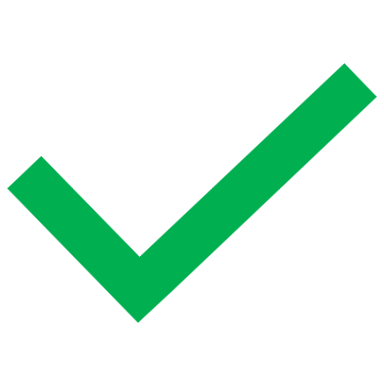 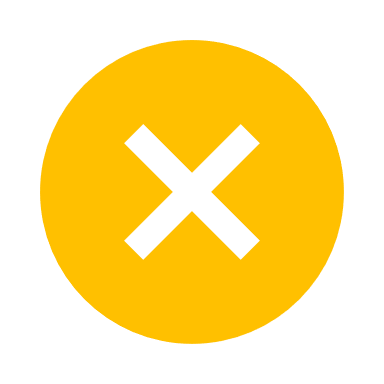 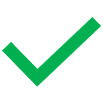 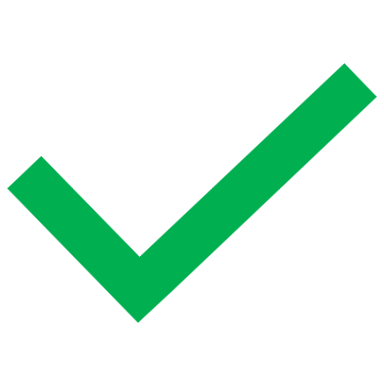 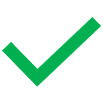 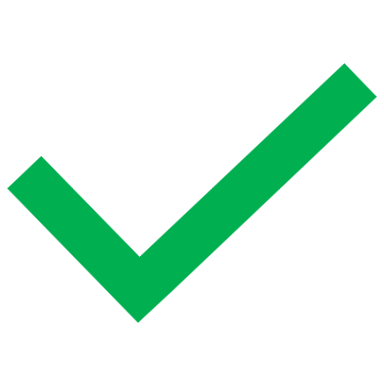 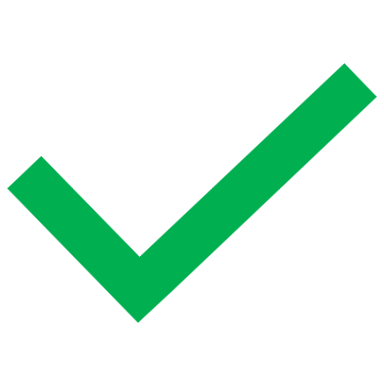 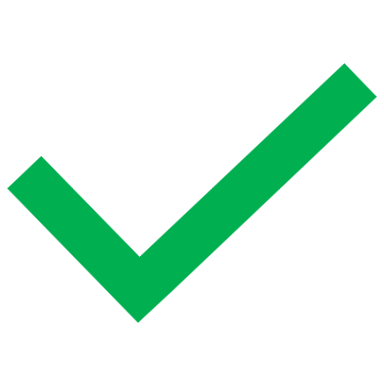 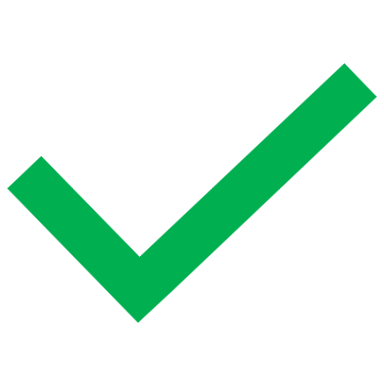 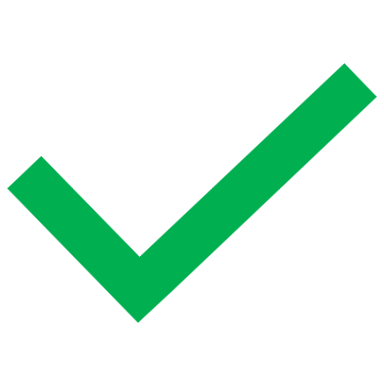 [Speaker Notes: Beknopt overlopen van historiek: traject van +/- 1 jaar om model vorm te geven, verschillende methodieken, in twee pilootgemeenten,
Uitgebreider verslag te lezen in rapport. 
Prototype werd voorbereid, nu tijd om te gaan testen in zogenaamde ‘proeftuin’. Belangrijk om die proeftuin te gaan bepalen (wie, wat, waar, wanneer, ….)]
Het dienstverleningsmodel
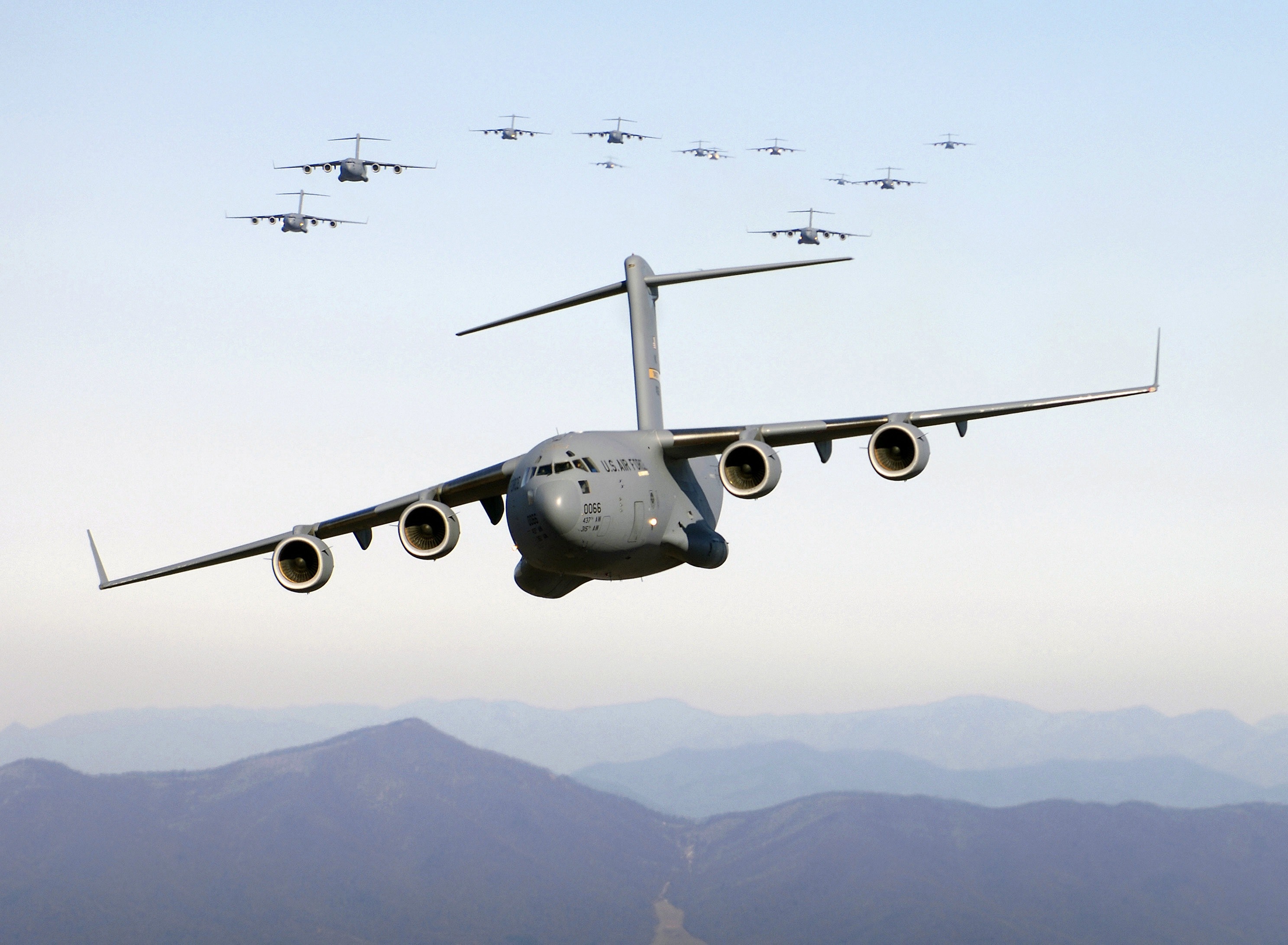 Pilootproject
Zorg- en Welzijnsknooppunt
ZorgInformatieNetwerken
ELZ-Ambassadeurs
Maatschappelijke 
actoren
Lokale middenstand
Eerstelijnsactoren
Vrijwilligers
Bestaand aanbod
[Speaker Notes: Antwoord op deze vraag/doelstelling: ontwikkeling van dienstverleningsmodel (= prototype).
Beknopte uitleg van model (vliegtuig, ladingen, bestaand aanbod).Verwijzen naar rapport en kans geven voor inhoudelijke vragen.]
Standpunt ELZ
Inhoudelijk en budgettair te zwaar om uit te voeren binnen de mogelijkheden van een ELZ
 MAAR: We blijven geloven in onze strategische doelstellingen en gaan door met het project
 Oplijsten van lokale initiatieven binnen de 10 lokale besturen van ELZ Kempenland 
 Proef-initiatieven mogelijk
Zorg en welzijnsactoren dichter bij mekaar brengen
PZON kan zorgvraag makkelijk neerleggen
Evaluatie afgelopen activiteiten
Middag-ontmoetingen 
 Bij het lokaal bestuur
 Bij collega’s zorgverleners 
Informatieve vergaderingen met beroepsgroepen met als doel informatie te delen tussen sociale dienst en beroepsgroepen 
Evaluatie:
 Wat ging goed?
 Wat kan nog beter?
Brainstorm nieuwe initiatieven
Wat kunnen we doen om het voor de PZON gemakkelijker te maken zijn vraag te stellen?
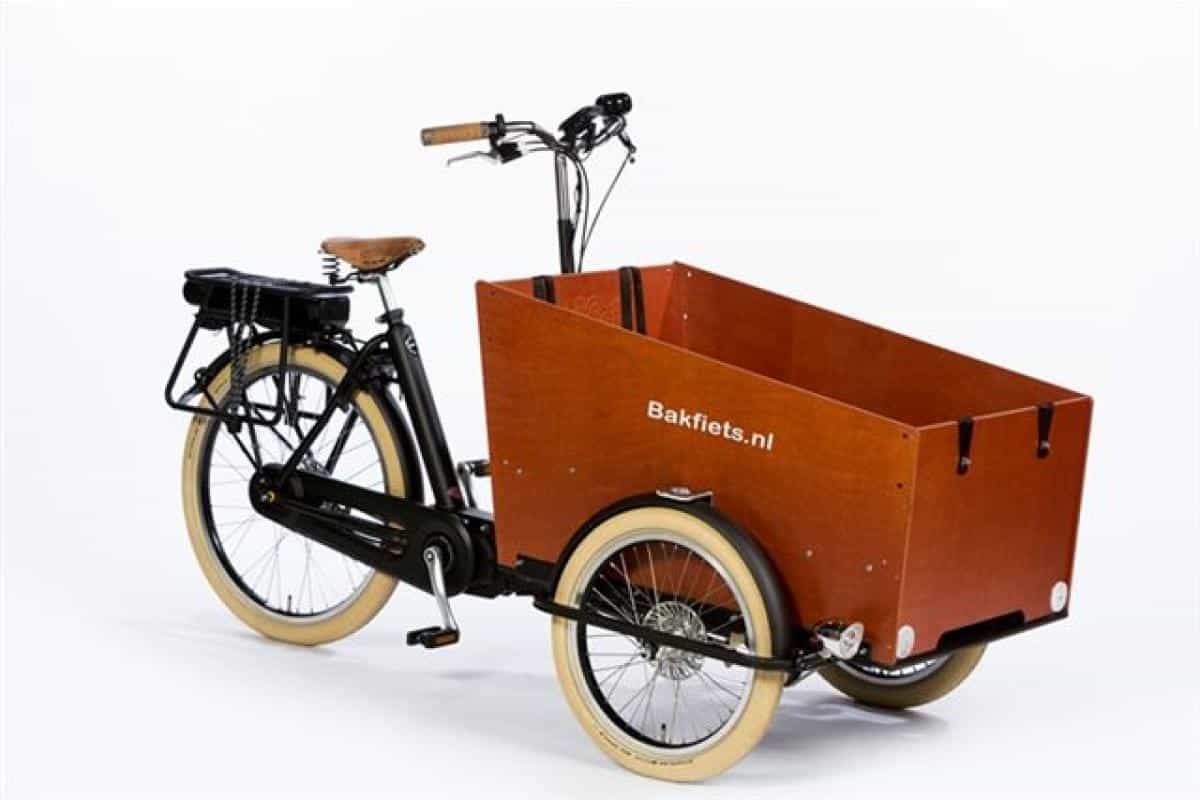 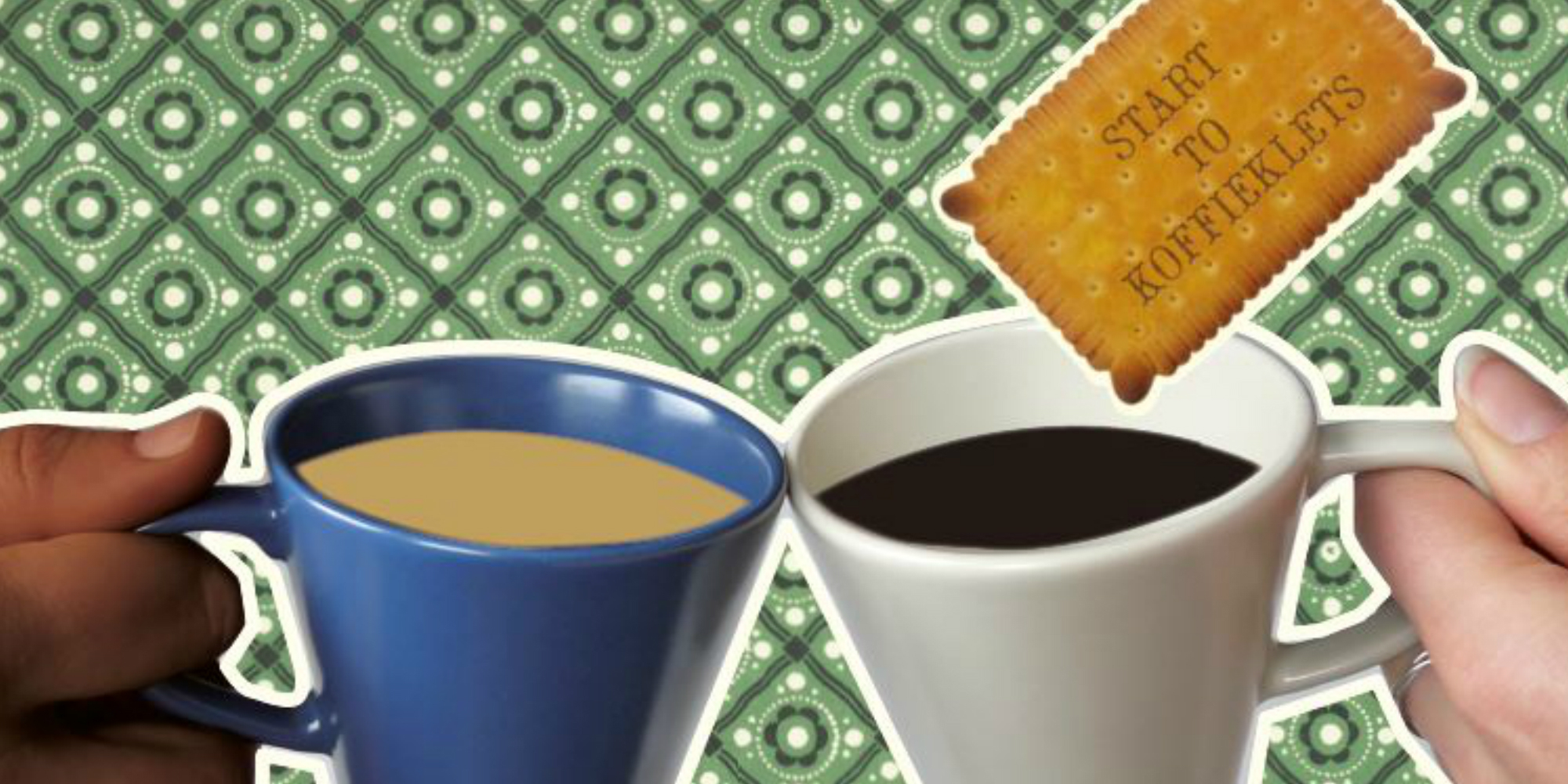 Brainstorm nieuwe initiatieven
Wat kunnen we doen om elkaar nog beter te leren kennen en elkaar te helpen?
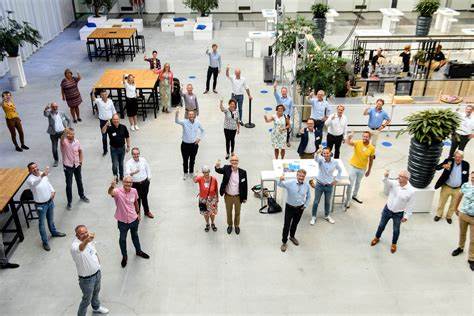 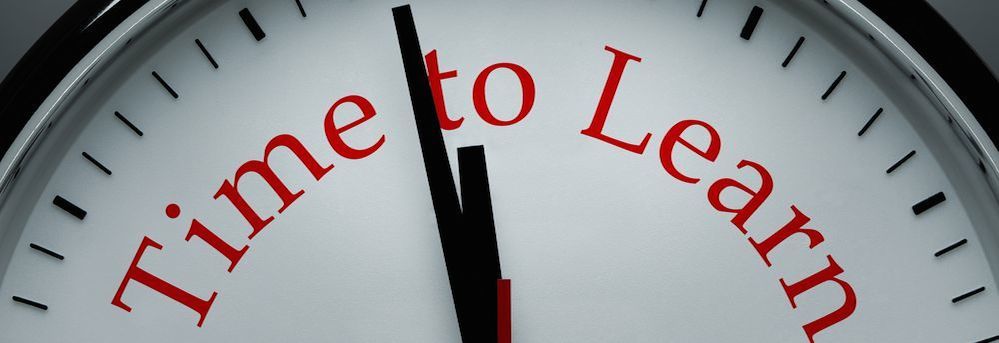